Released Sample items Grade 7
Released Performance Event Item with Student work
Information about this PowerPoint
Performance Events in Mathematics will be either 3- or 4-point items.  A student’s score for an item indicates the level of understanding they are demonstrating for the particular question.  Each score point provides a range of possible papers, meaning there will be stronger or weaker papers within each point value.
Information about this PowerPoint
The sample in this presentation is a 7th Grade item that is worth 4-points.  Students must determine the values of 4 coefficients shown in an equation and support their findings with work or explanation. For each sample of student work there is an annotation indicating both the score as well as the scoring rationale.
7th Grade Item
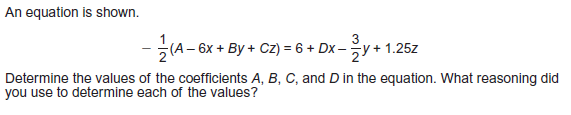 Scoring Guide
2 points: 
The student determines all 4 of the coefficients: A (‐12), B (3), C (‐2.5), and D (3). The student earns 1 of these 2 points if only 2 or 3 coefficients are correct.

2 points: 
The student describes valid reasoning used to determine the coefficients. The student earns 1 of these 2 points if only 2 or 3 reasoning is complete.
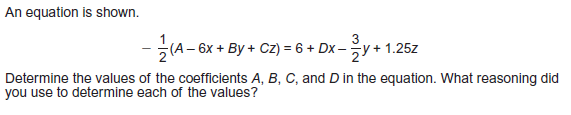 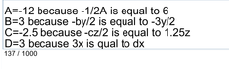 Score – 4 Points
Student correctly determines each coefficient and presents sufficient reasoning for each of the values.  Typos and grammar errors are not considered.
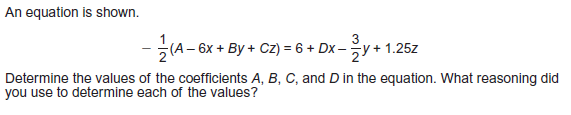 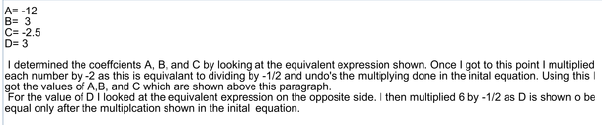 Score – 4 Points
Student correctly determines each coefficient and presents sufficient reasoning for each of the values.
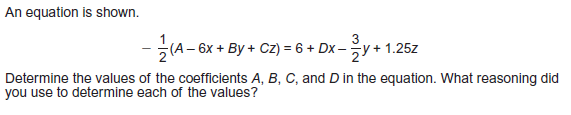 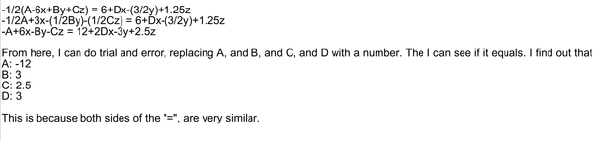 Score – 3 Points
Student correctly determined 3 of the 4 coefficients.  Regardless of strategy, deducting a point for both the coefficient and the work is not what the scoring guide suggests.
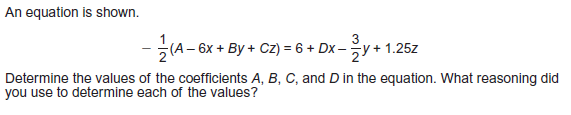 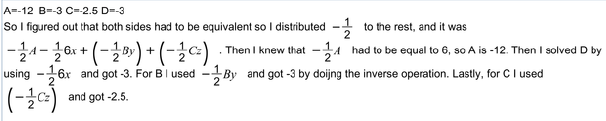 Score – 2 Points
Student correctly determined two of the coefficients, so only earned 1 of 2 points for values.  Multiple errors in work/explanation result in only earning 1 point for that section.
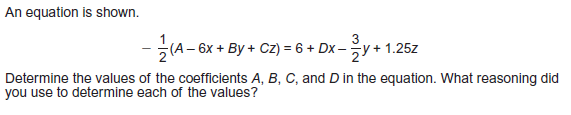 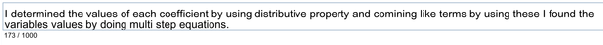 Score – 1 Point
Student did not indicate any of the coefficient values, but does indicate a strategy that could lead to correct solutions.  One point was awarded for partial strategy.
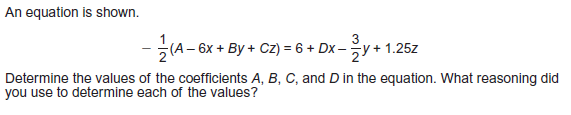 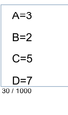 Score – 0 Points
Student incorrectly determined the coefficients for all values so no points were awarded for this section. Student did not showed work or explanation that could lead to correct solutions, so no points were awarded.